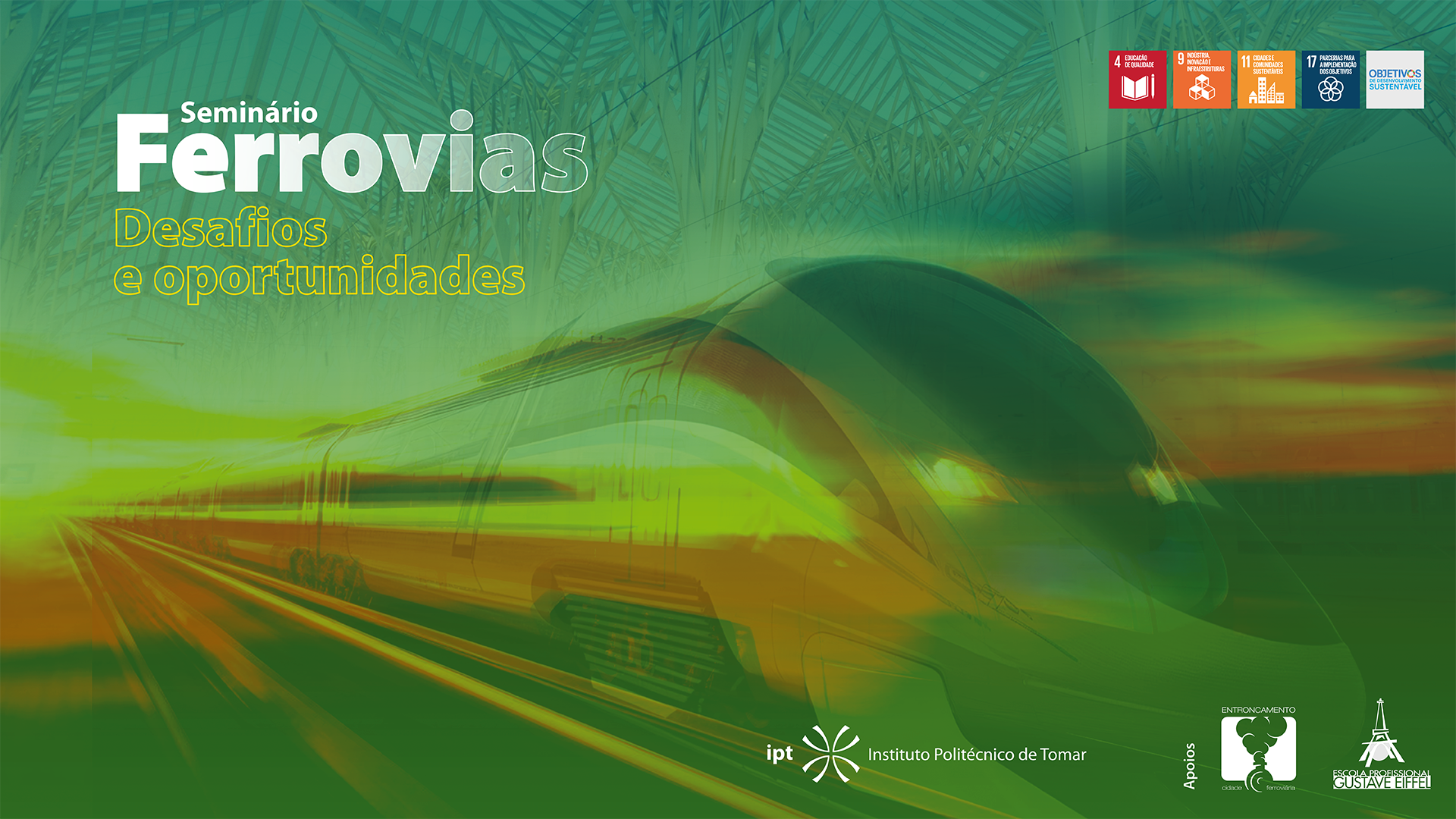 A Ferrovia Vista pelo Prisma da Manutenção
Abril 2024
A Importância da Ferrovia para a Mobilidade Nacional


_ Setor estratégico para a Mobilidade Nacional

_ Setor estratégico para o transporte de massas

_ Setor potenciador do consumo de energia verde

_ Setor com menor n.º de acidentes por cliente transportado
A Importância da Ferrovia para a Mobilidade Nacional
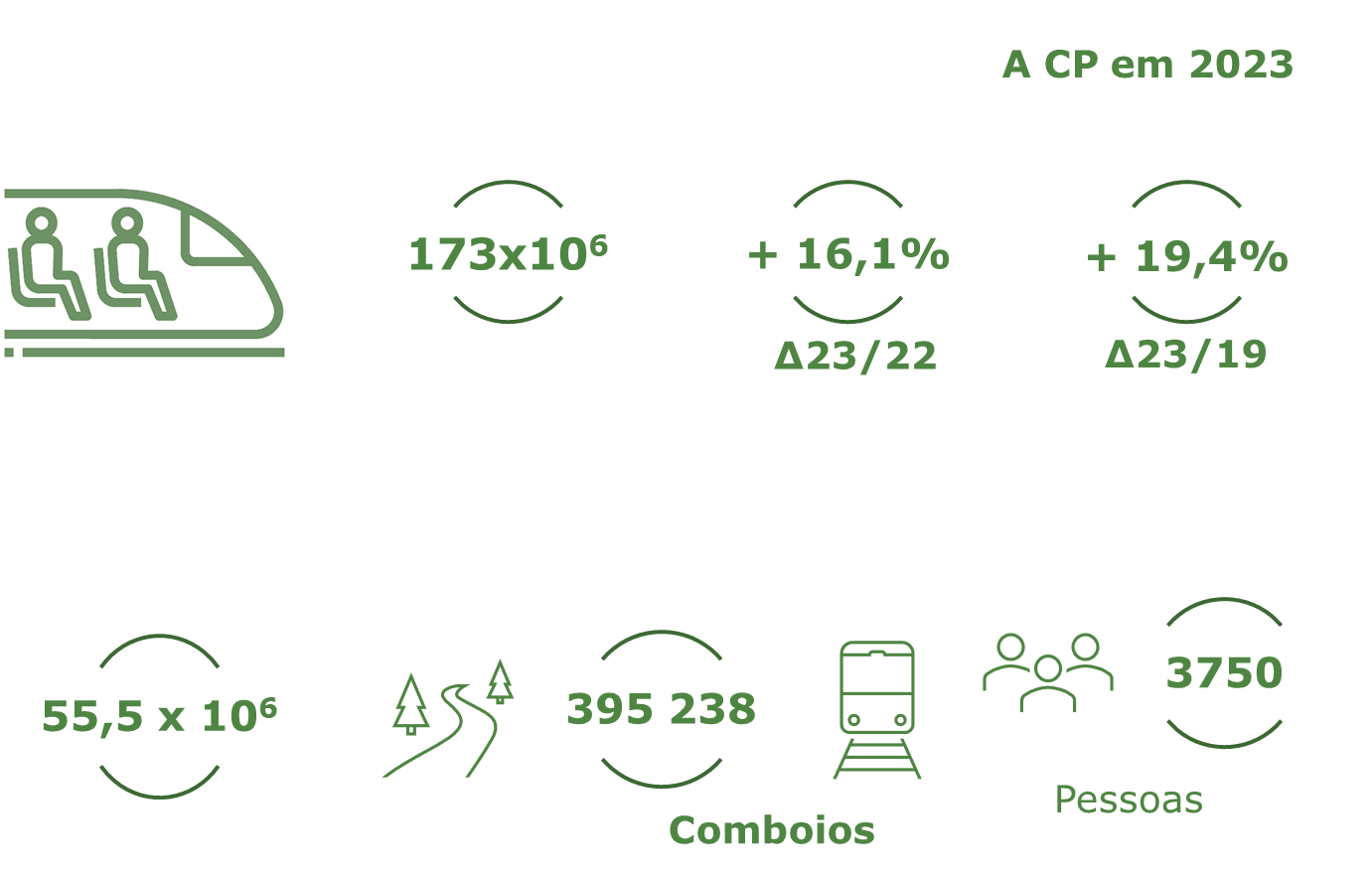 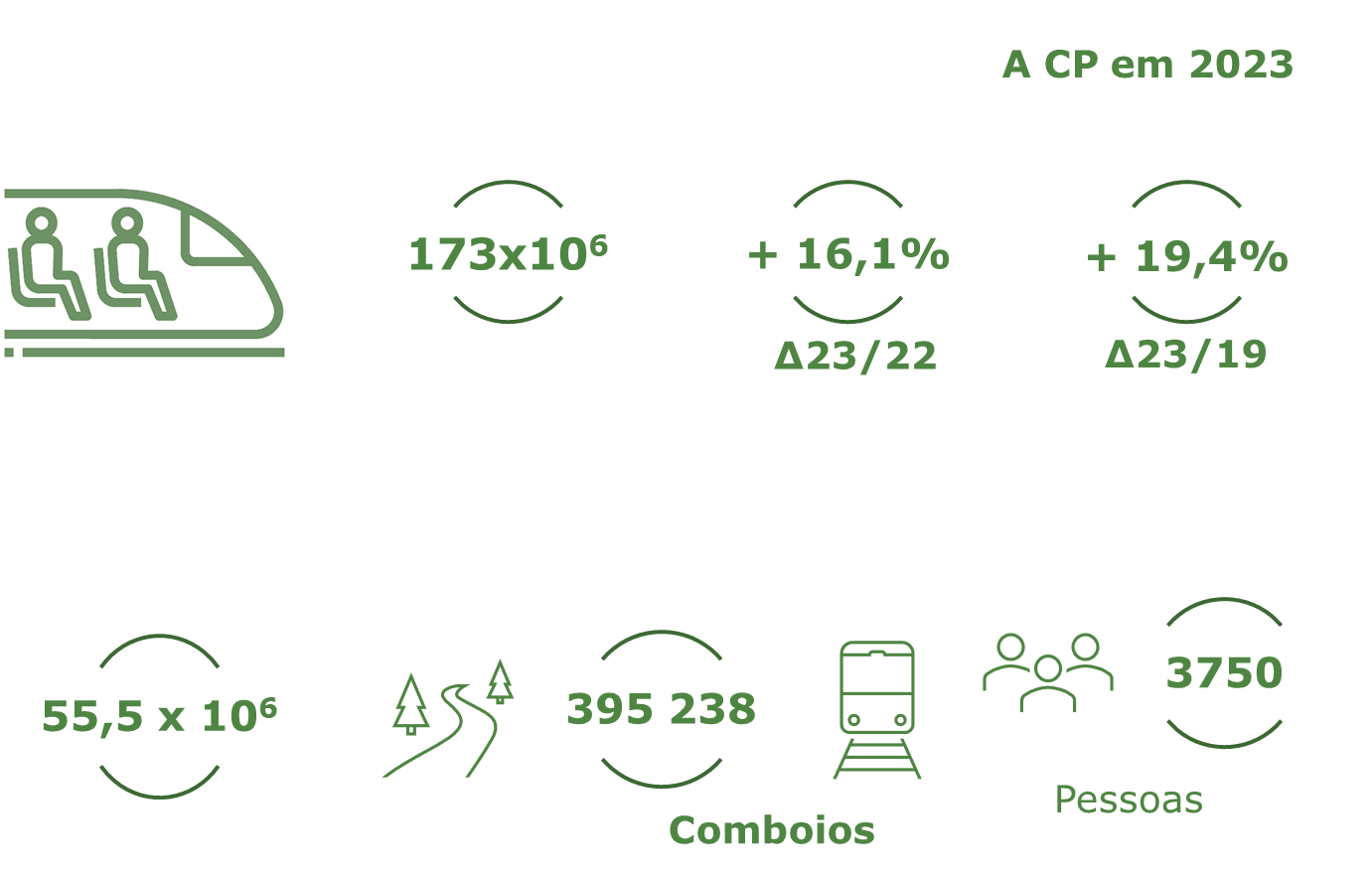 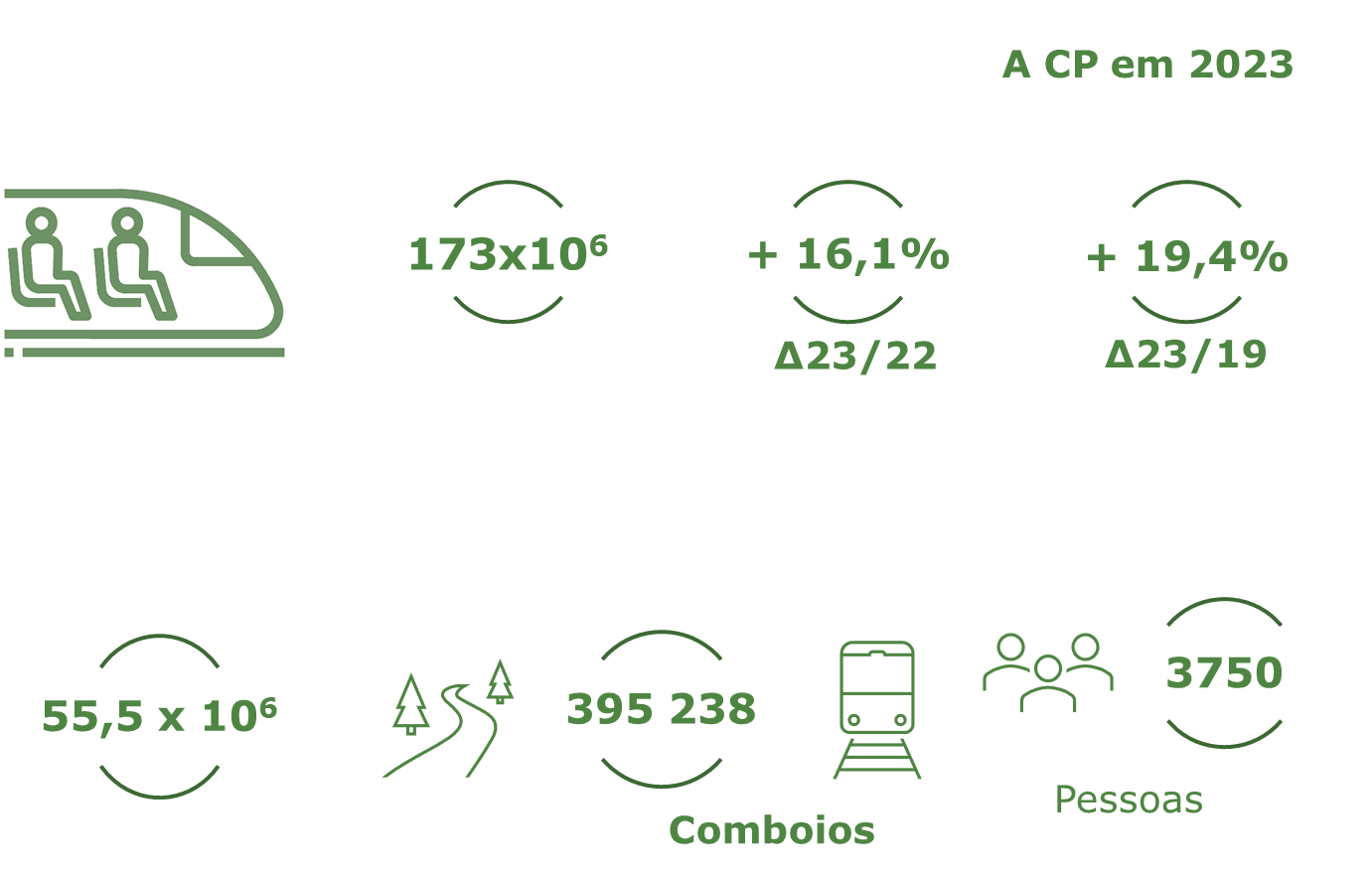 A CP em  2023
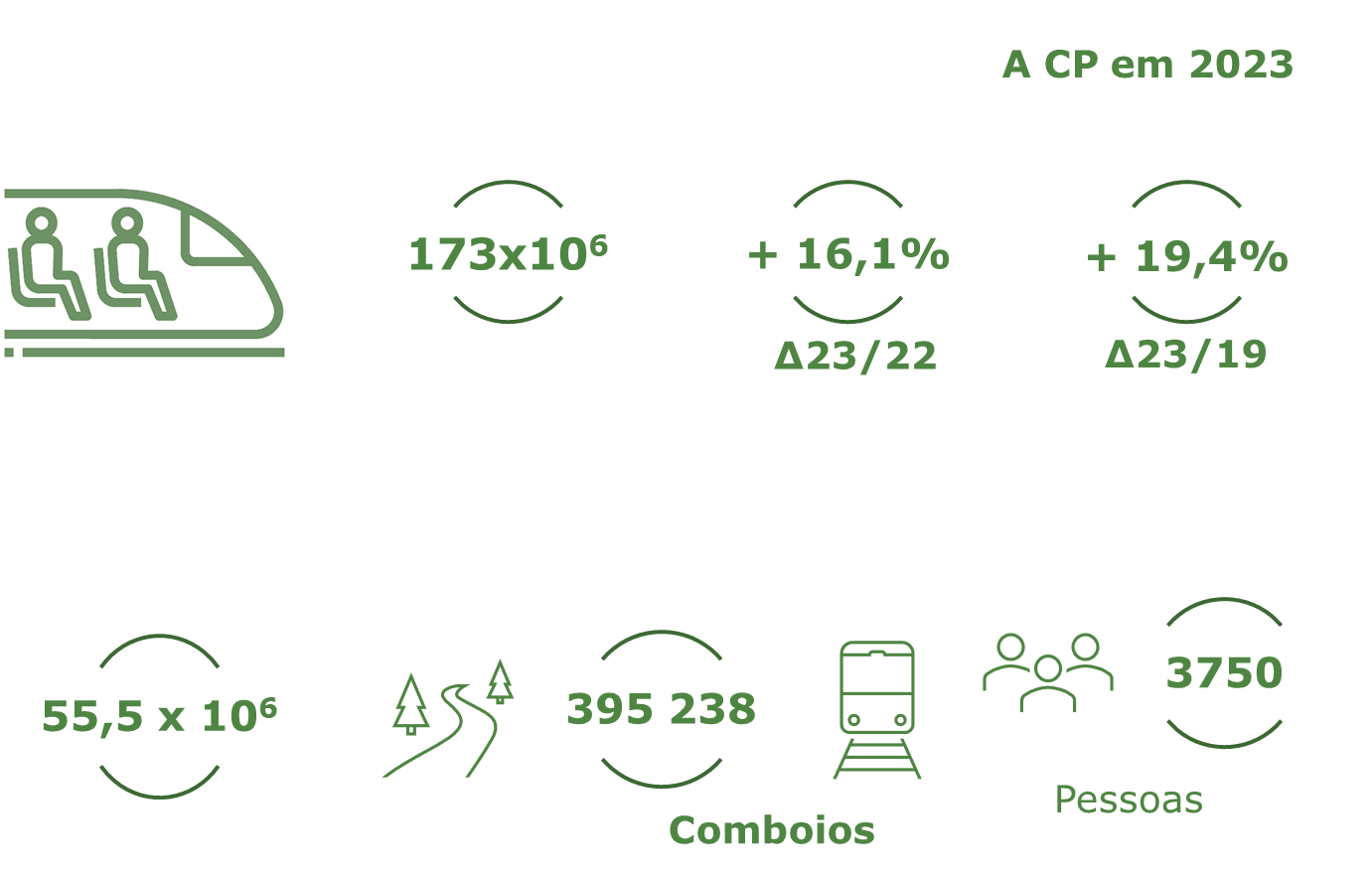 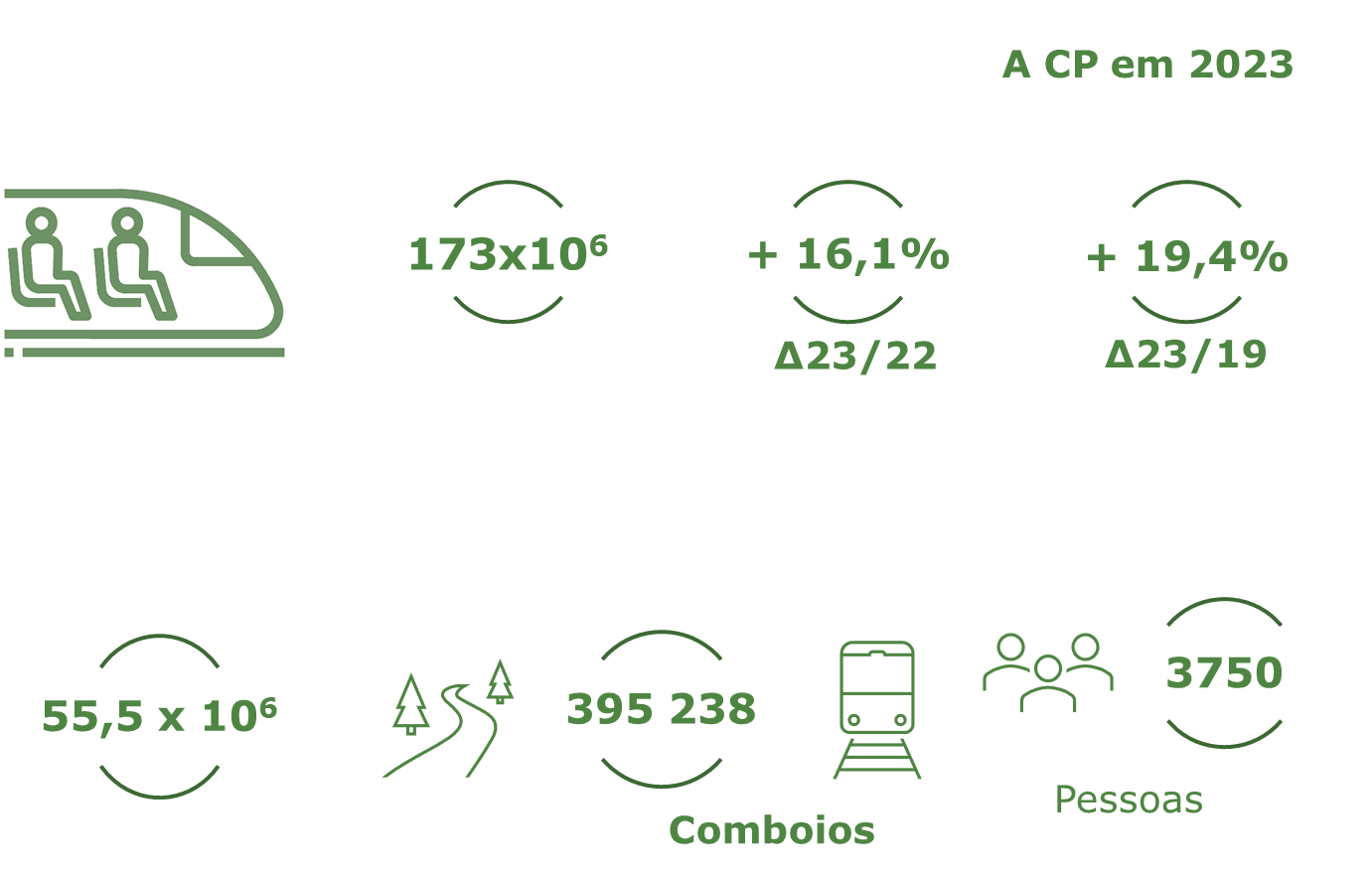 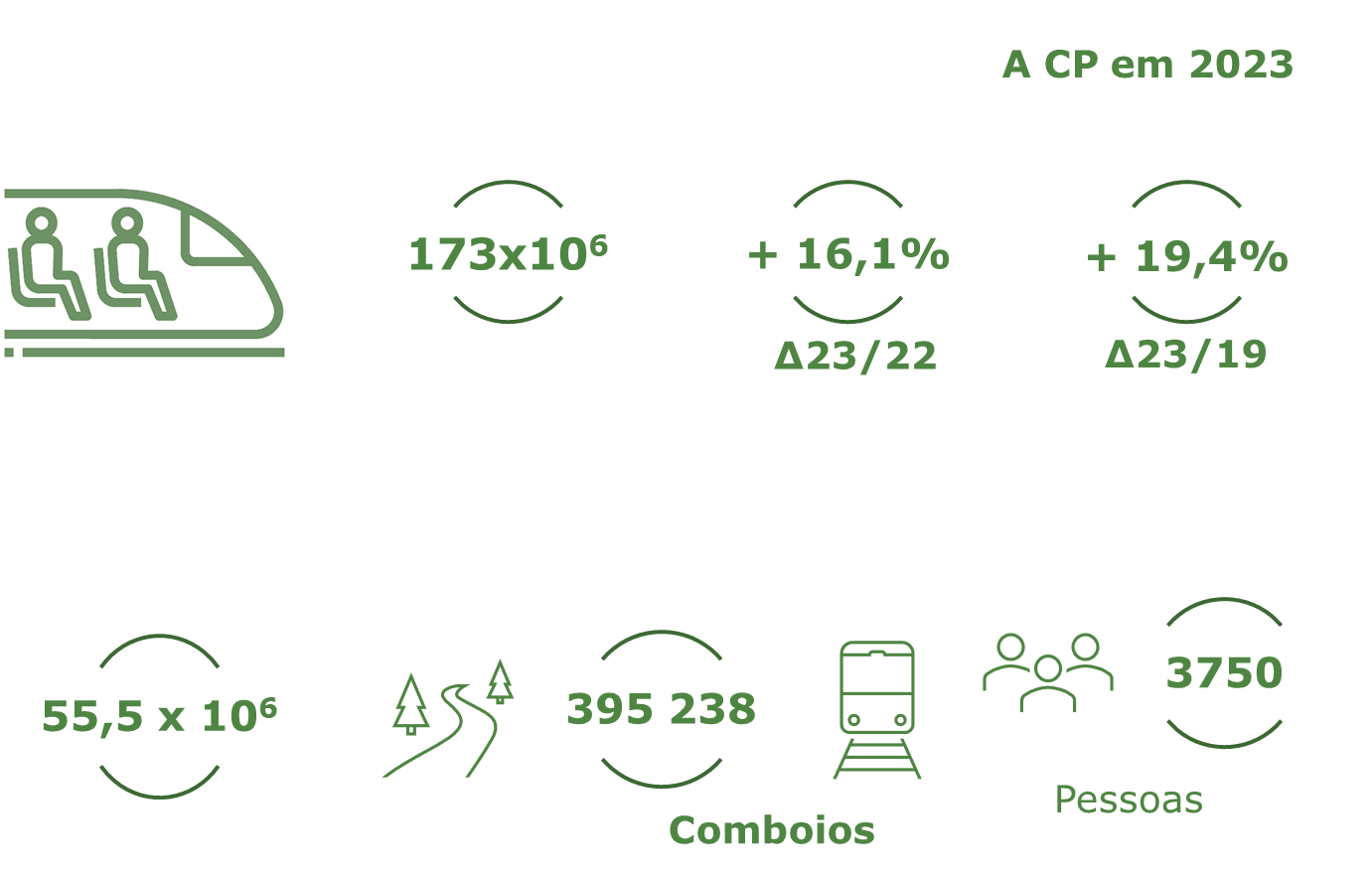 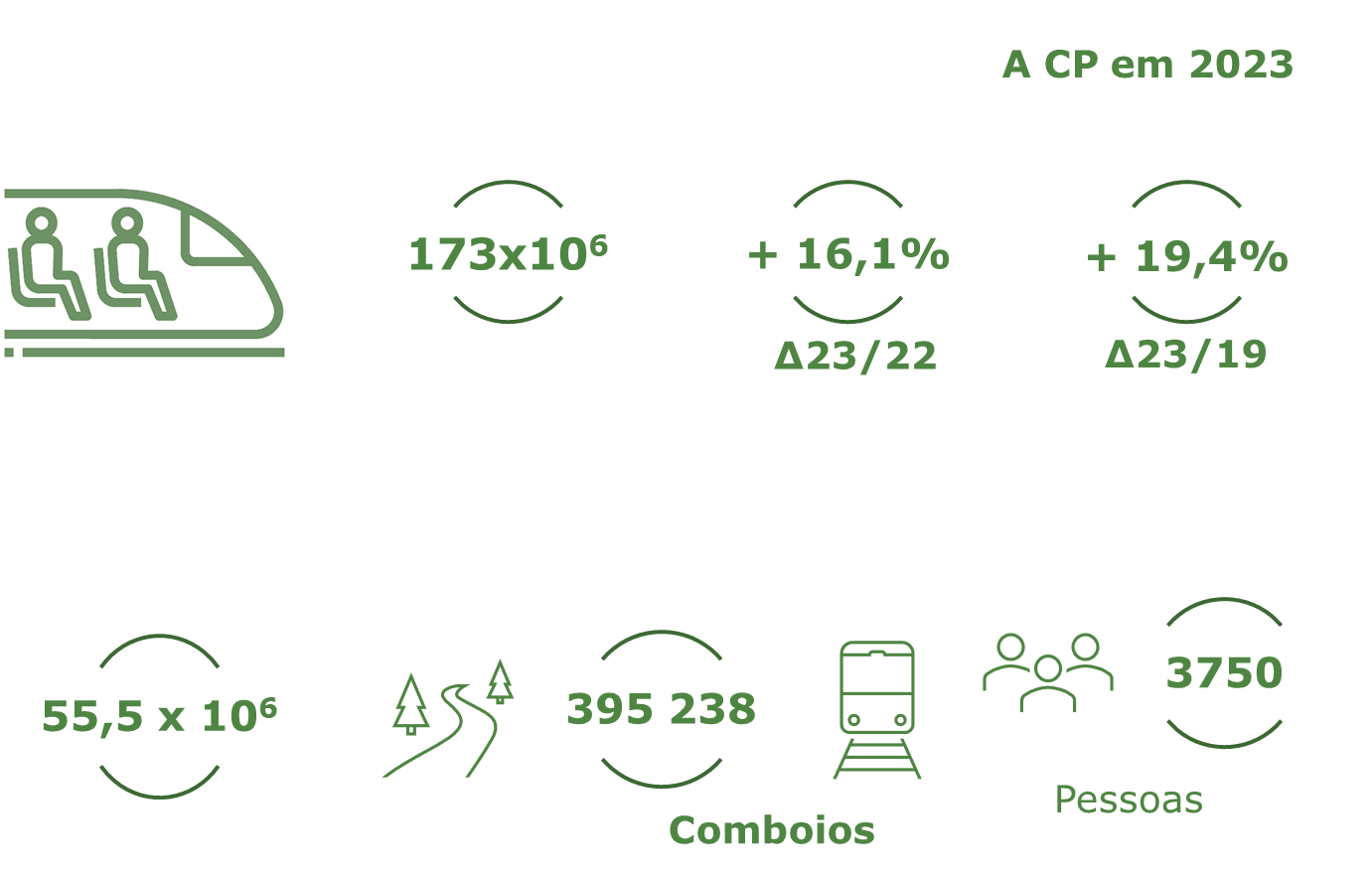 + 17%
+ 19,6%
EVOLUÇÃO DO PARQUE DE MATERIAL ATIVO
392
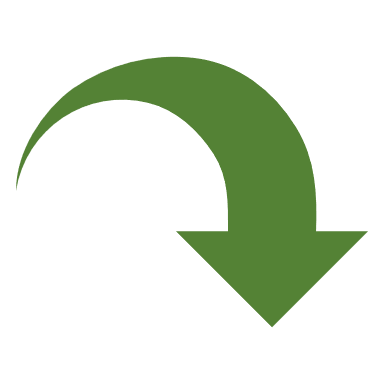 + 22,2 %
479
Manutenção Ferroviária e sua Distribuição Geográfica
Guifões
Contumil
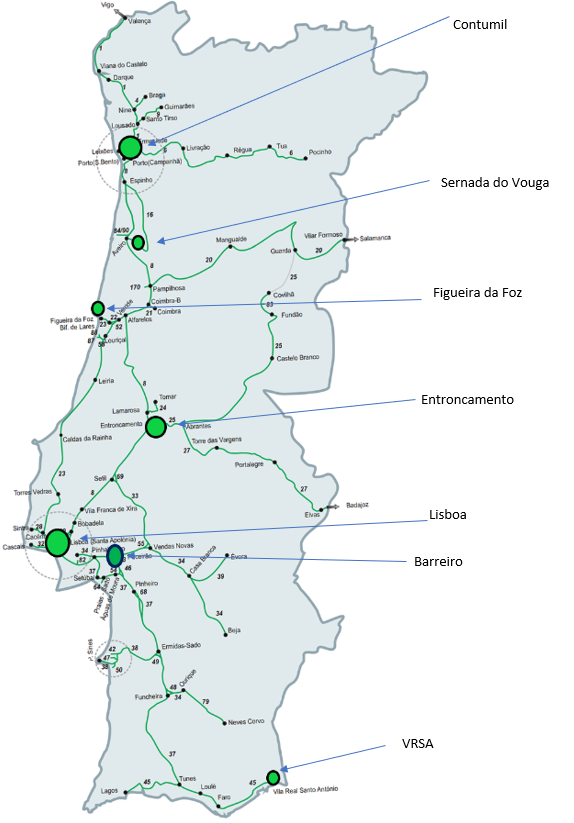 _ Manutenção e Engenharia ≈ 1100 trabalhadores

Distribuídos por 5 parques oficinais
Parque oficinal de Guifões
Parque oficinal de Contumil
Parque oficinal de Entroncamento
Parque oficinal de Lisboa
Parque oficinal de Barreiro

Manutenção de 1º e 2º Níveis

Frota de 479 unidades ao serviço
Manutenção Ferroviária Promoção da Região
Projeto
Desenvolvimento
Desenvolvimento da Obsolescência
Disseminação do projeto das cartas de amplificadores de instrumentação analógica para UCC e UCT 


Disseminação da implementação do freio Automático nos Locotratores



Disseminação da modificação para IGBT do Módulo ondulador do conversor auxiliar; 3G1
Desenvolvimento na área do comando e tração (CP/Academia)



Modificação do sistema de freio do Locotrator. (CP/Academia)




Módulos de potencias do conversor auxiliar (CP/Parceiro)
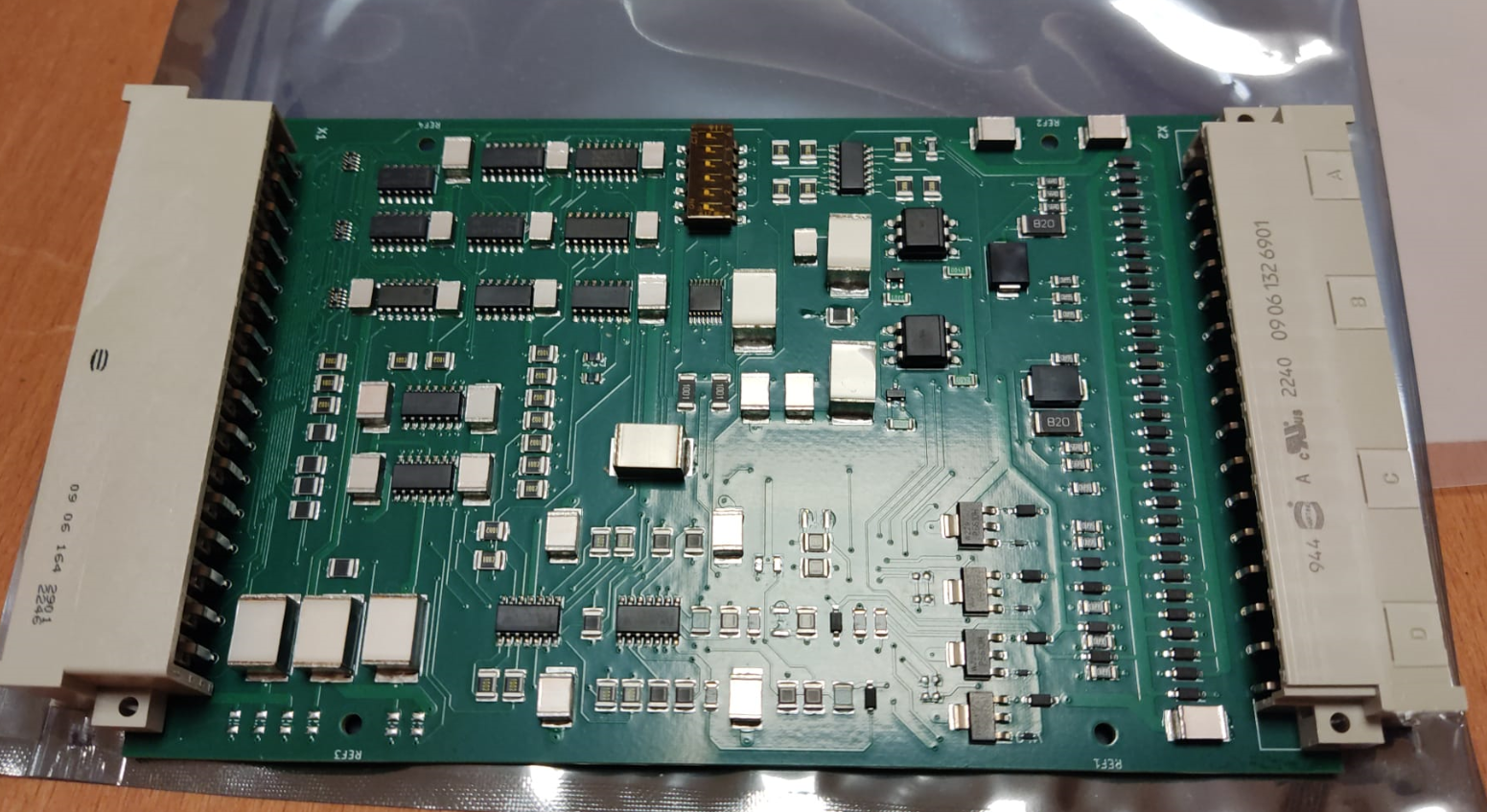 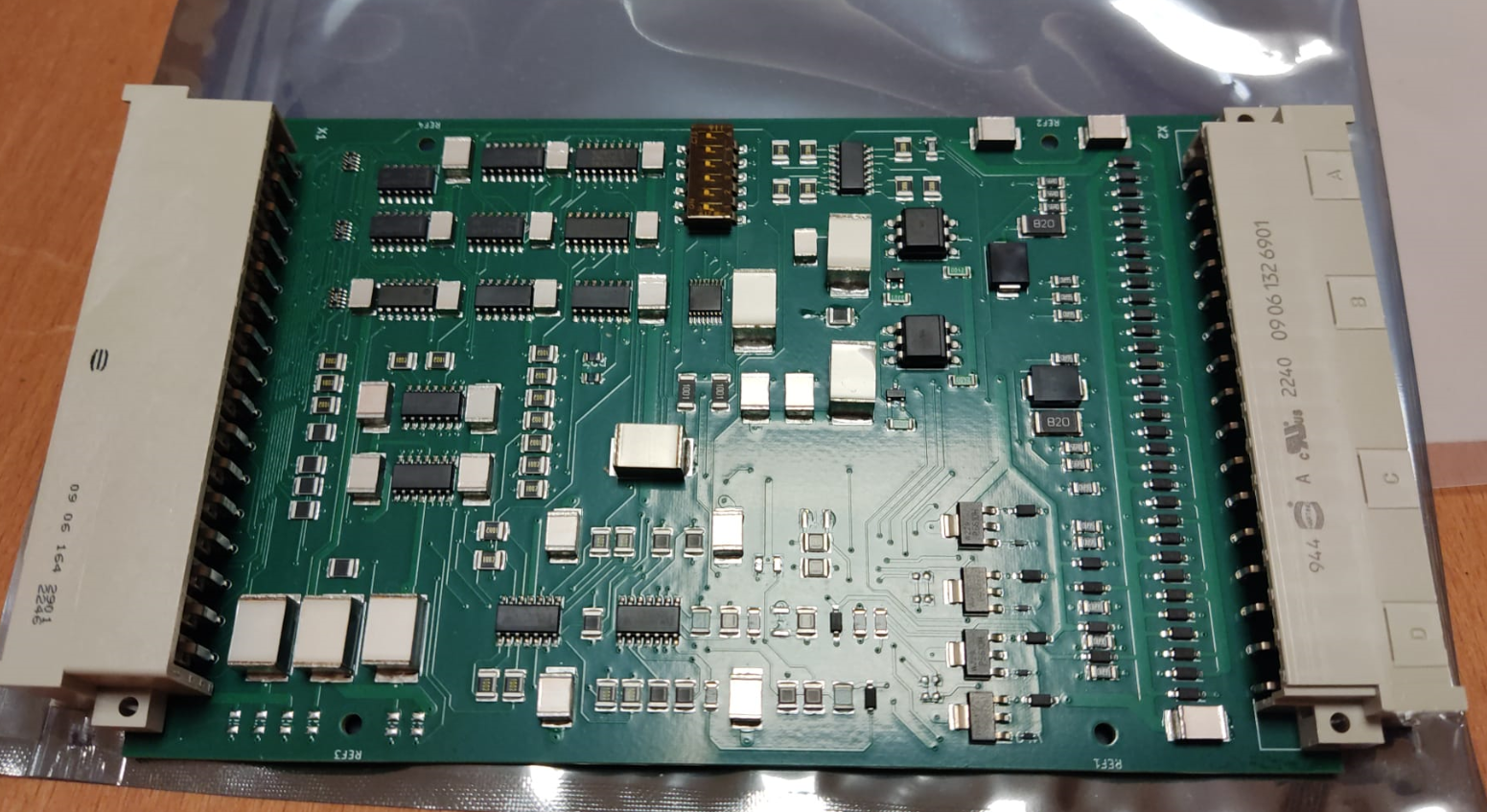 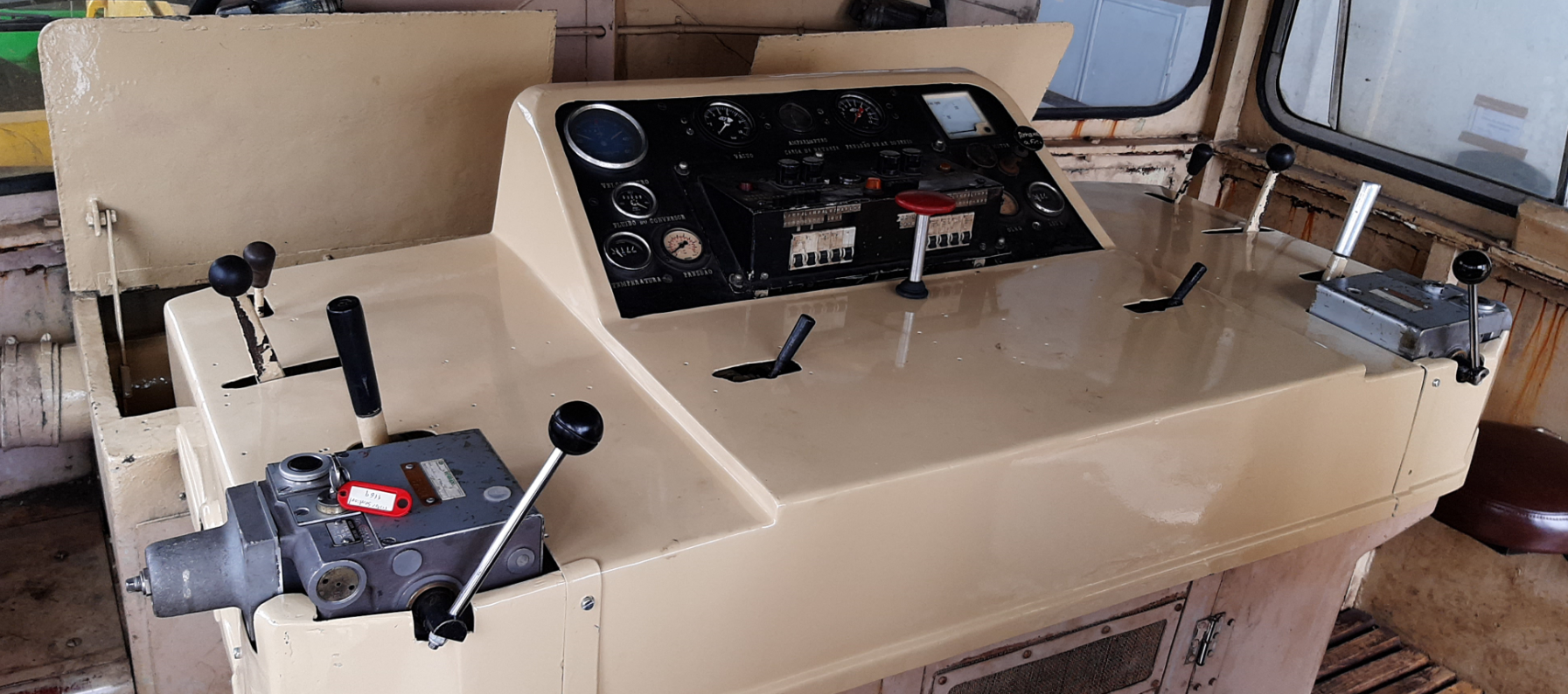 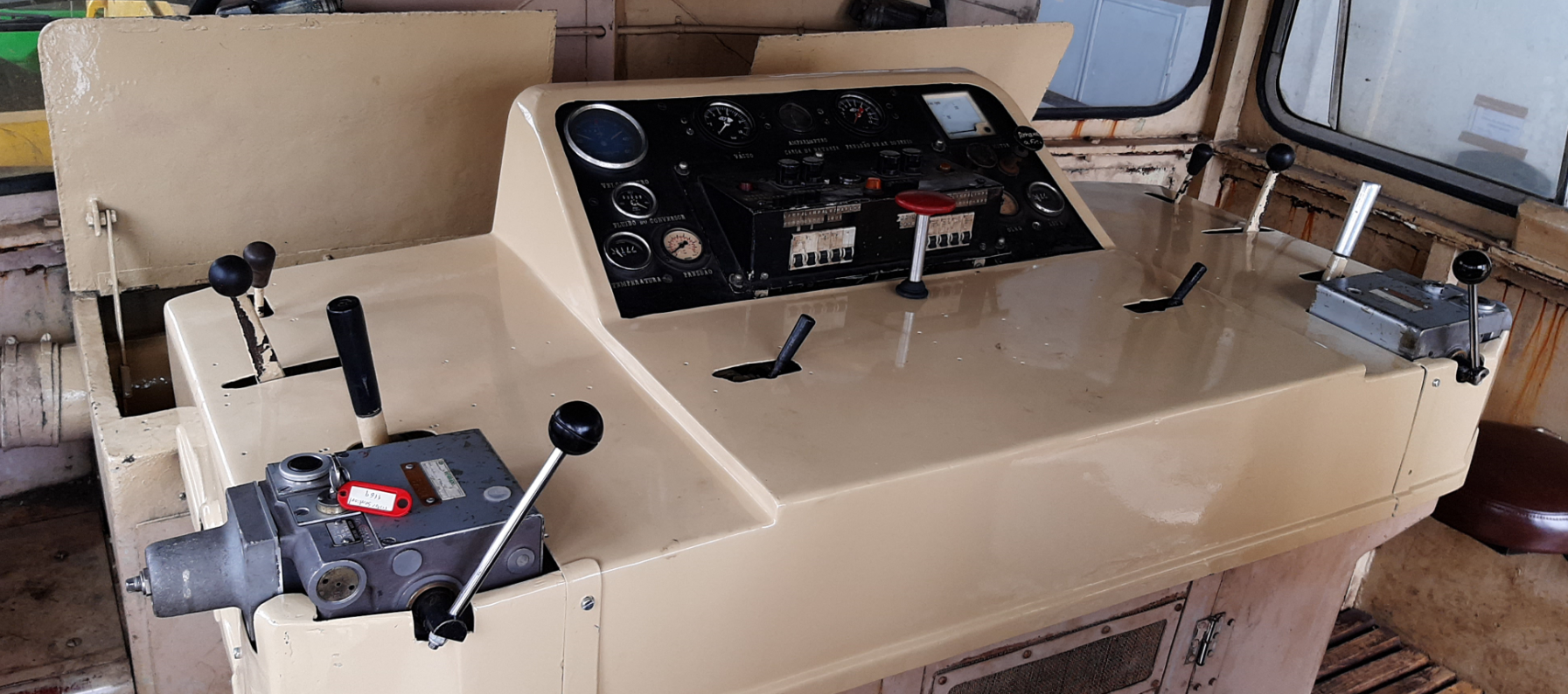 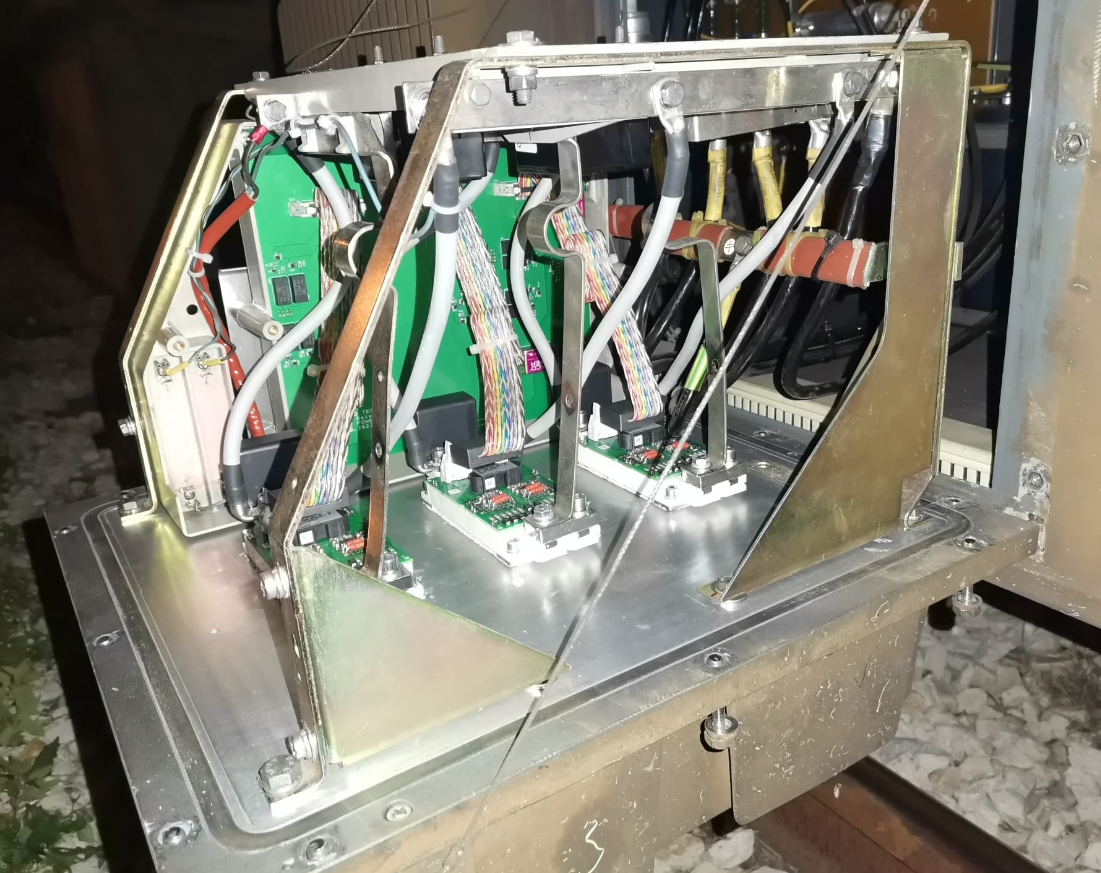 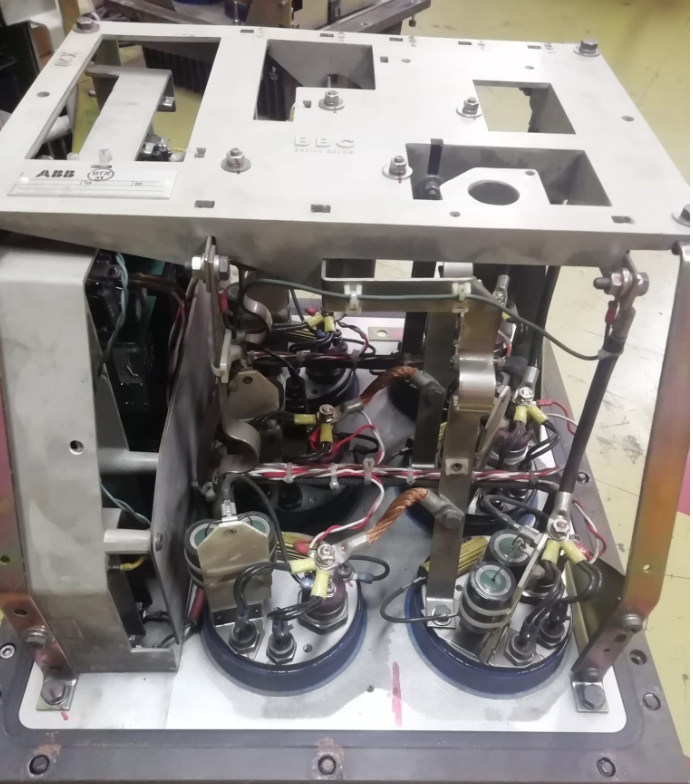 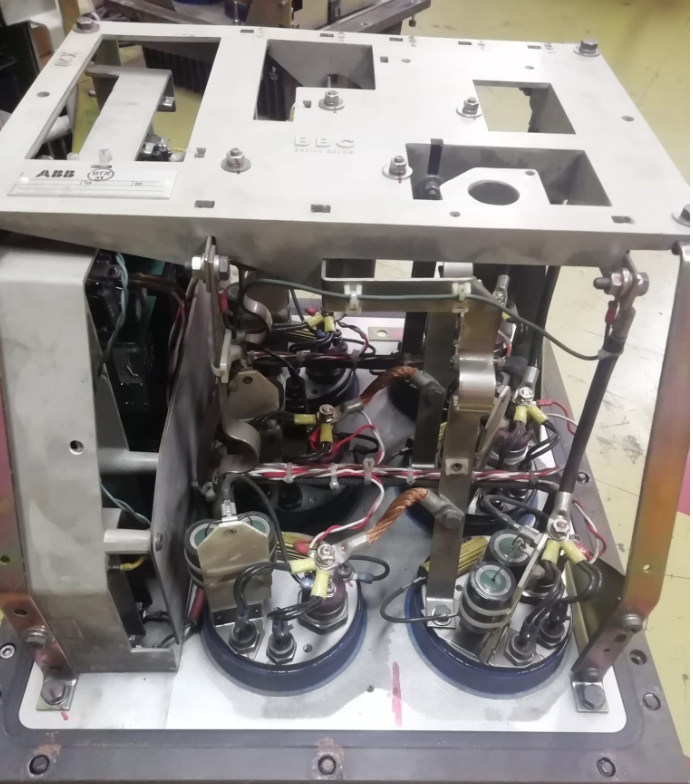 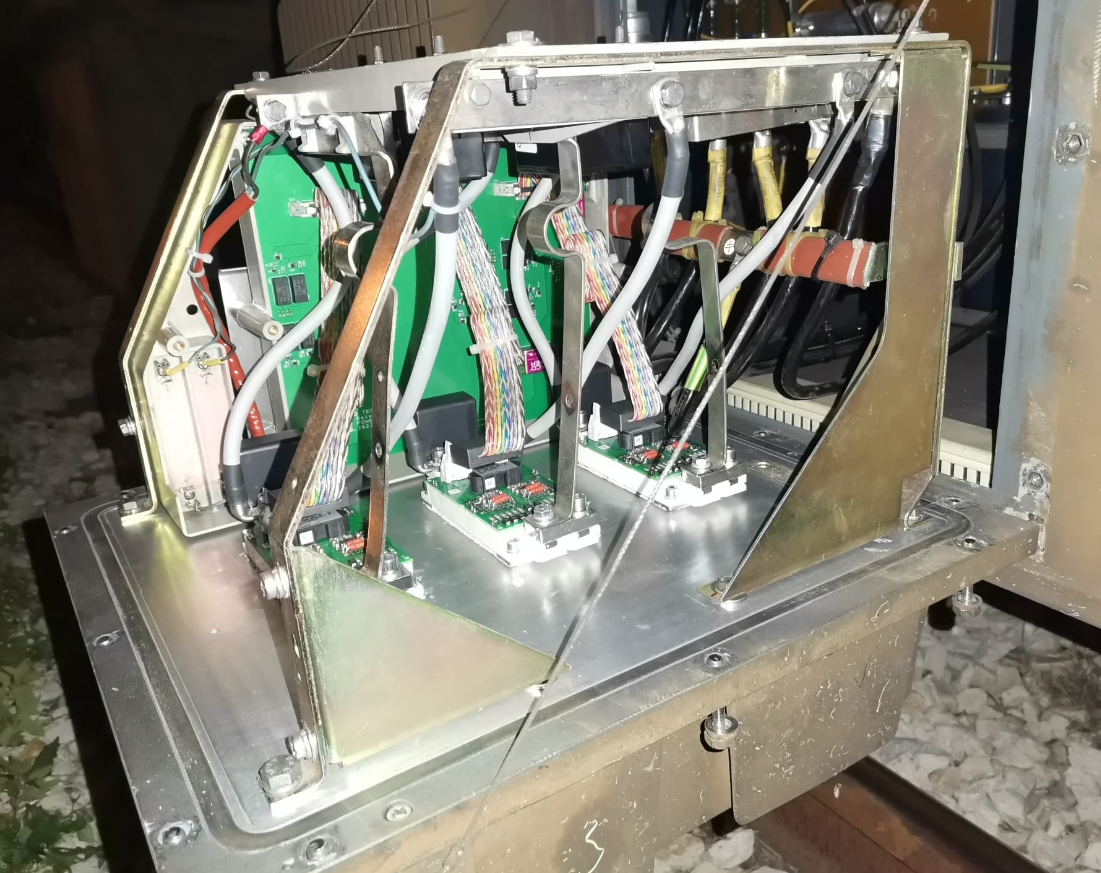 Disseminação do CPLAB
Manutenção Ferroviária Promoção da Região
Desenvolvimento Com a Academia Regional
Retorno previsto
_ Automotoras Elétricas ≈ 15,5M€
_ Parcerias com a Academia
_ Parcerias com centros tecnológicos
_ Desenvolvimento de estágios curriculares
_ Promoção de investigação aplicada no estudo da obsolescência
_ Transferência de conhecimento
Manutenção Ferroviária Promoção da Região
Desenvolvimento e Promoção da Região
Enquadramento Regional
_ Indústria/Comércio/Municípios
_ Parcerias com entidades regionais e nacionais – Start up’s
_ Parcerias contratadas dentro do cluster ferroviário existente na região
_ Desenvolvimentos e interfaces com os polos tecnológicos existentes
_ Articulação com os municípios da região para as necessidades de empregabilidade e mobilidade
_ Especialização e regulamentação ferroviária dos player’s regionais
Manutenção Ferroviária Promoção da Região
Desenvolvimento e Promoção da Região
Presente e Futuro da Manutenção Ferroviária
_ CP_Campus  Oficinal do Entroncamento
_ Capacitar as oficinas para melhores fluxos produtivos
_ Capacitar as oficinas para acomodar o novo material circulante
_ Capacitar as oficinas para novos desafios nacionais e internacionais
_ Muscular as oficinas com mais recursos especializados
_ Dinamização e desenvolvimento de desafios curriculares e I&D com a academia regional para resposta às exigências presentes e futuras
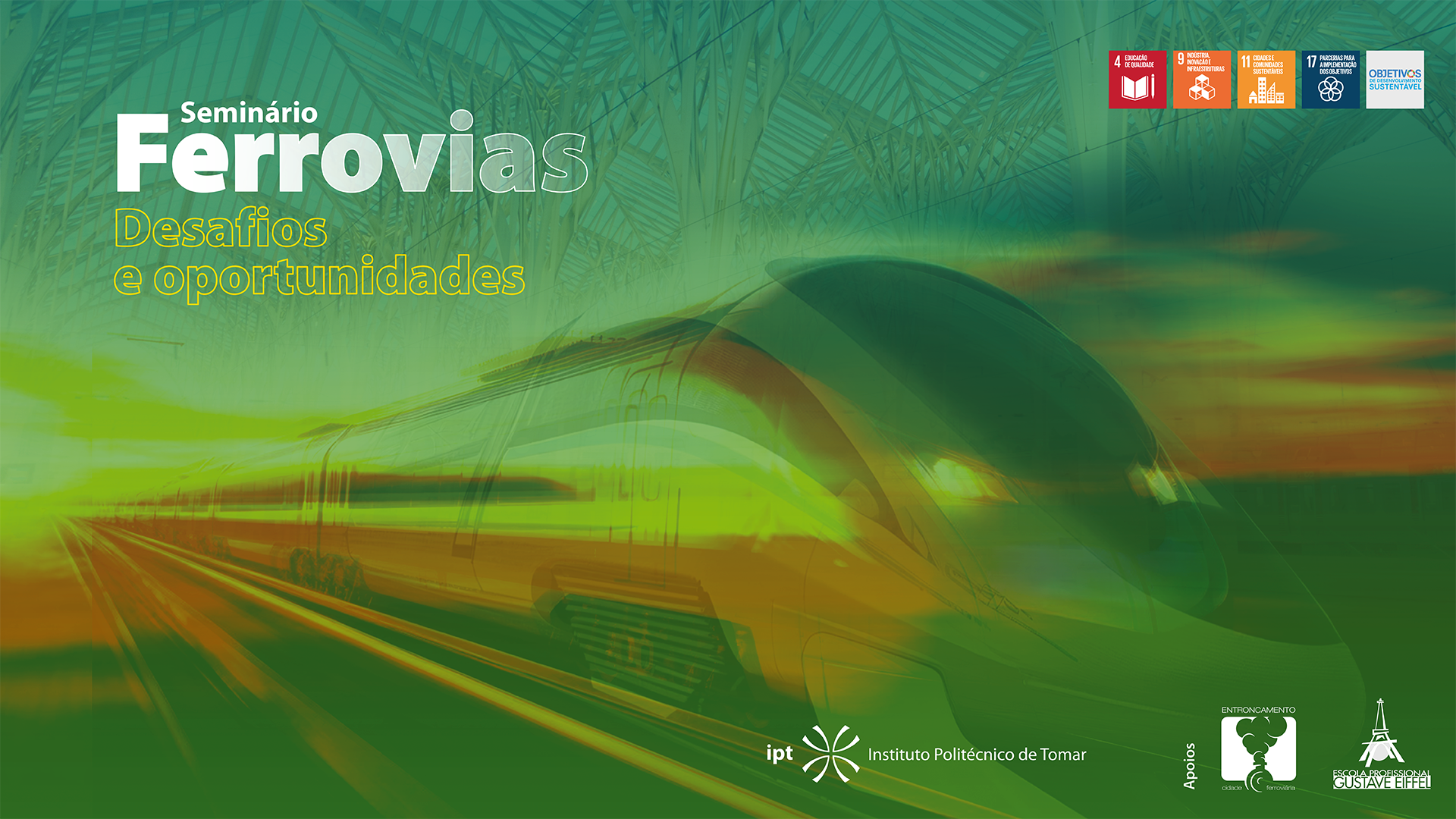 _ Ferrovia 5.0

_ Especializações formativas na área

_ Capacitação em áreas tecnológicas dedicadas

_ Desenvolvimento demográfico
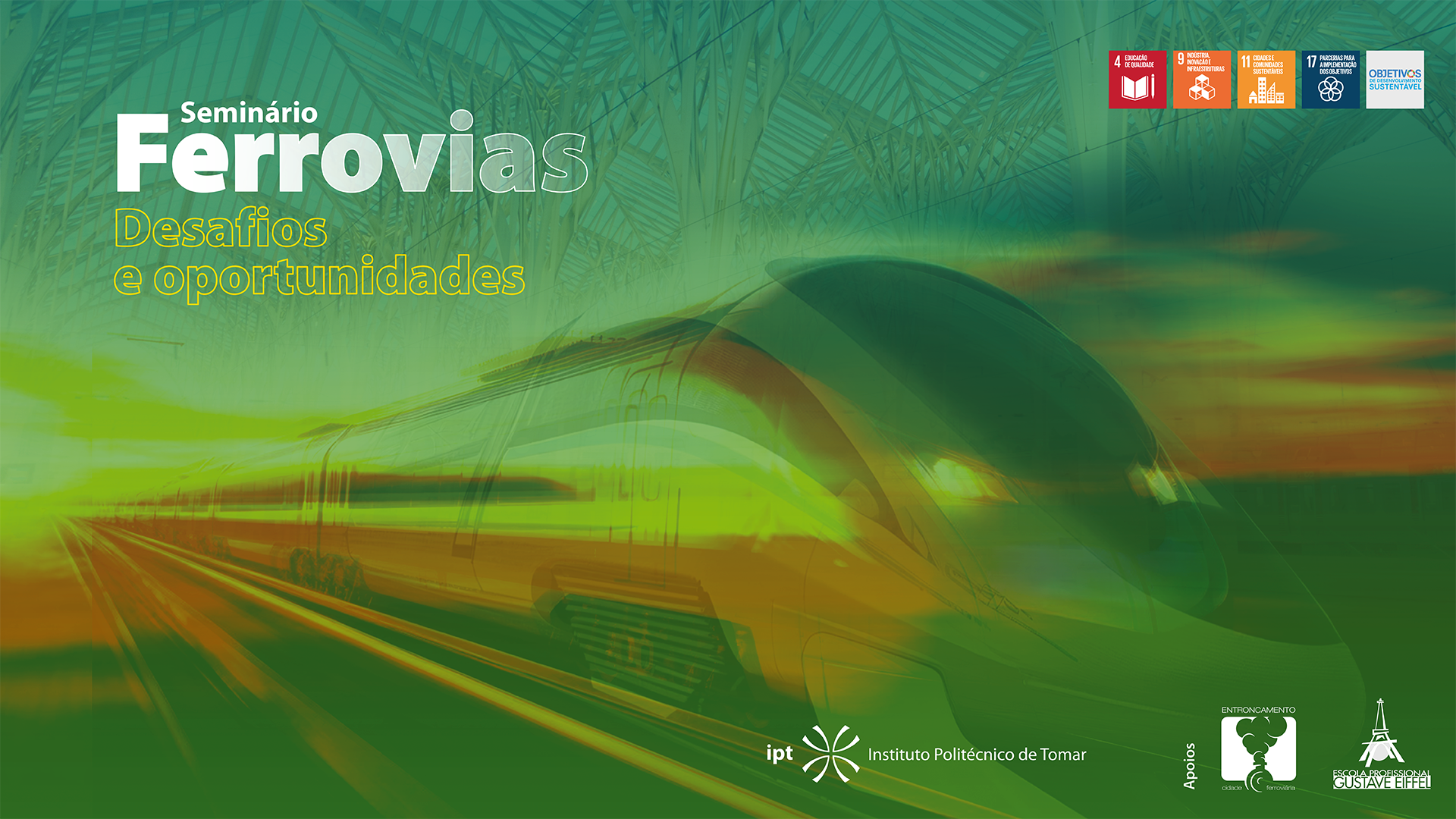 _ Turismo Ferroviário como dinamizador da região e dos municípios
_ Para a restauração
_ Divulgação da cultura e da suas gentes
_ Divulgação da sua história

_ Mobilidade intermunicipal
_ Maior oferta de oportunidades
_ Rapidez na deslocação para grandes centros urbanos
_ Fixação de pessoas na região
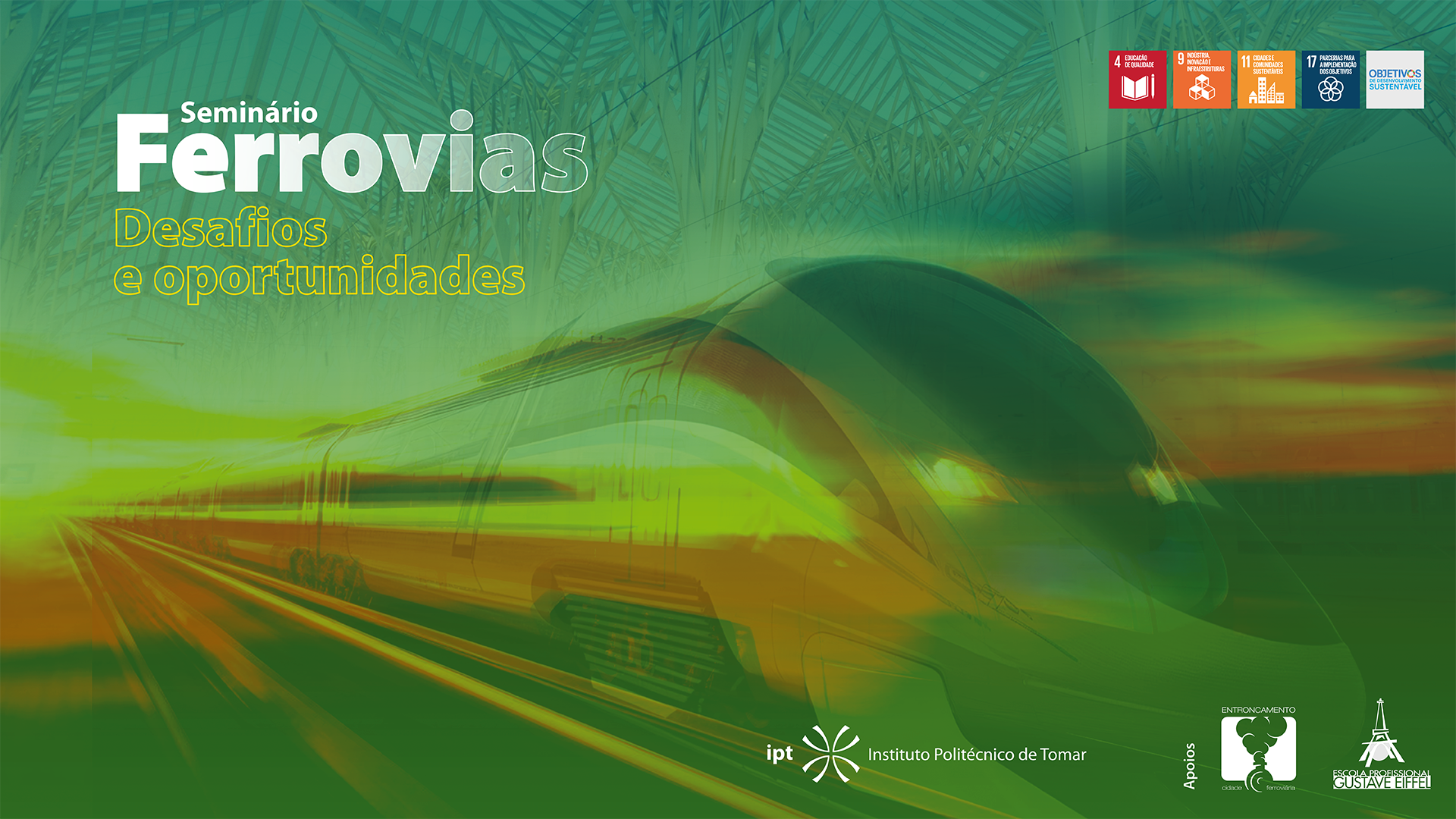 _ Cluster Ferroviário Tejo Norte
_ Maior oferta de emprego
_ Capacitação de conhecimento

_ Agendas Mobilizadoras
_ Projetos inovadores
_ Desenvolvimento tecnológico
_ Alavancagem da indústria regional
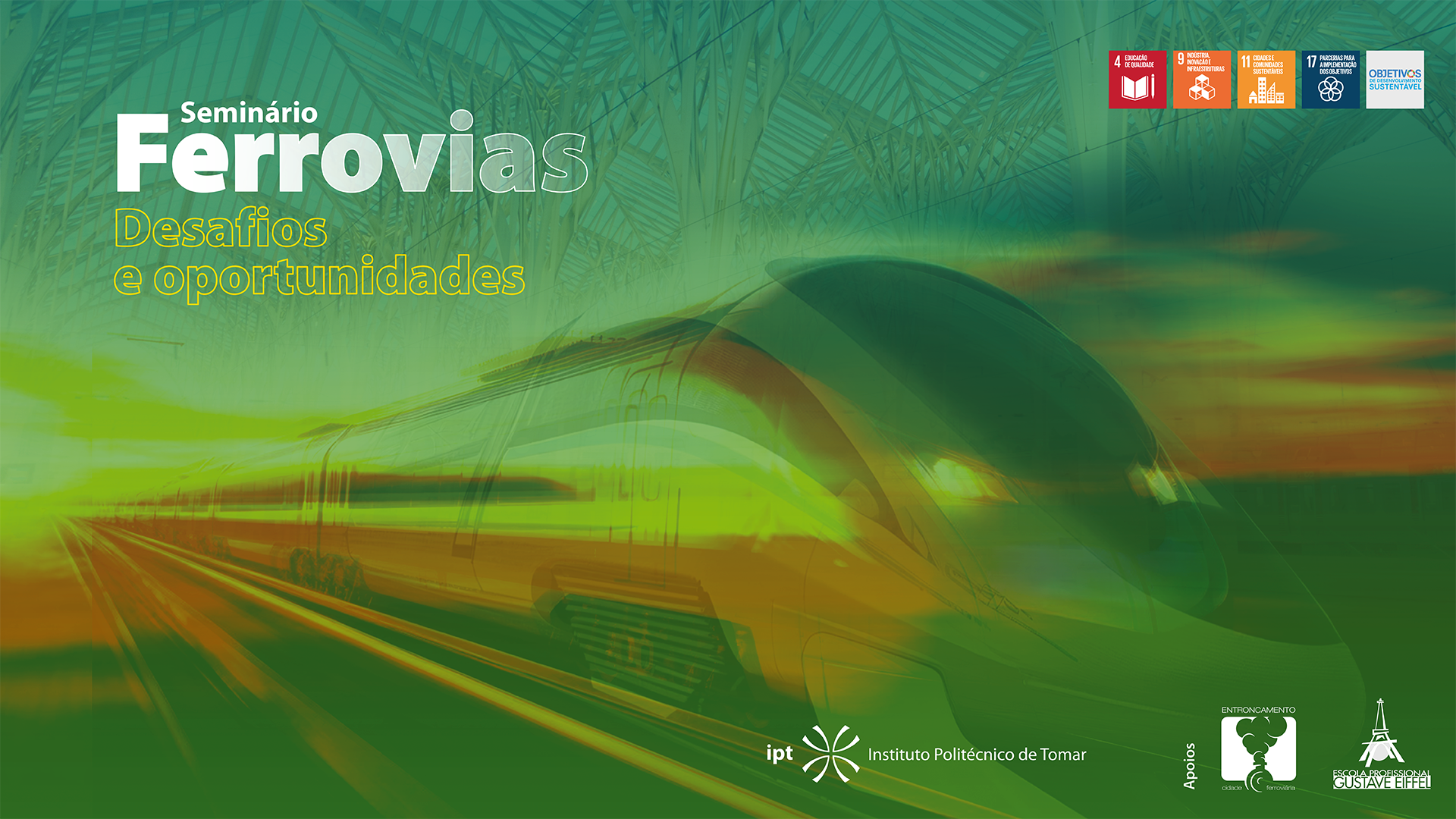 Obrigado.
Pedro Rita
Abril 2024